Model Quantization with CalibrationKeeping Inference Accuracy using Quantized Models Under Control
Two Algorithms of Quantizing FP32 into INT8
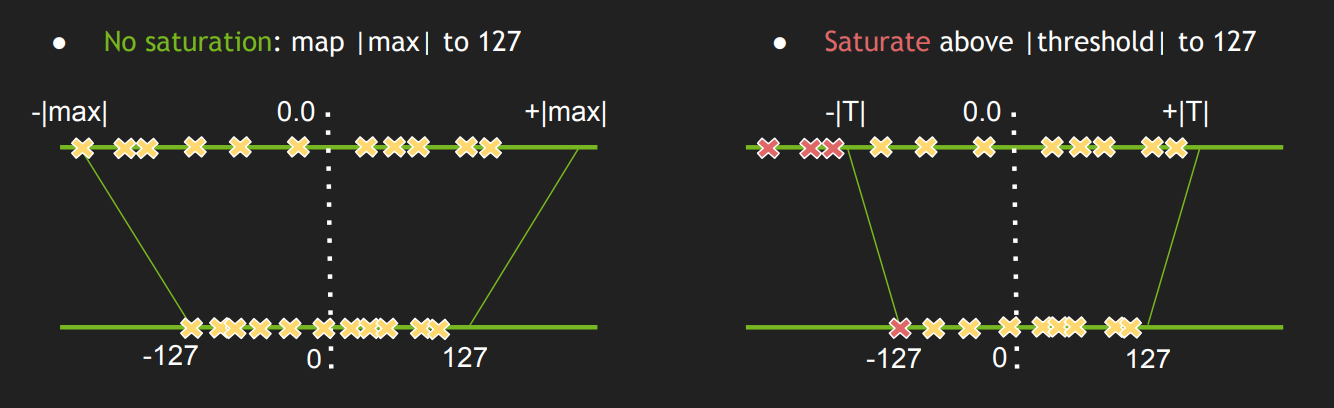 Which one is better?
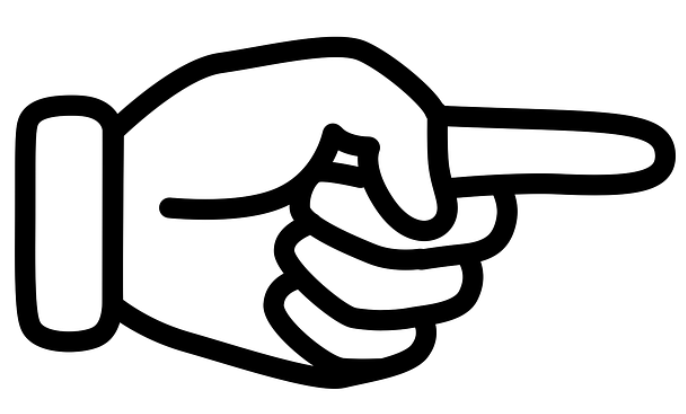 Ref: http://on-demand.gputechconf.com/gtc/2017/presentation/s7310-8-bit-inference-with-tensorrt.pdf
Quantifying Information Loss from Quantization
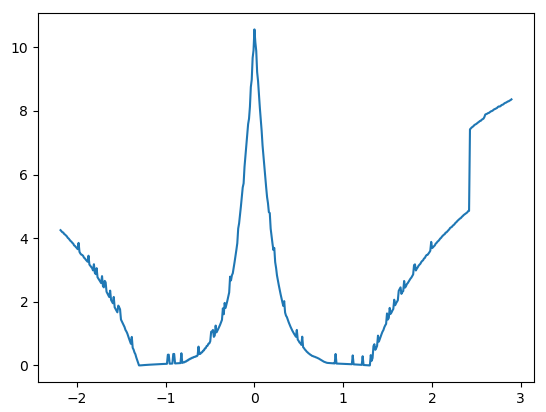 KL divergence of FP32 data distribution and its INT8 data distribution. There is a minimum point between zero and the max(data).
KL Divergence
threshold
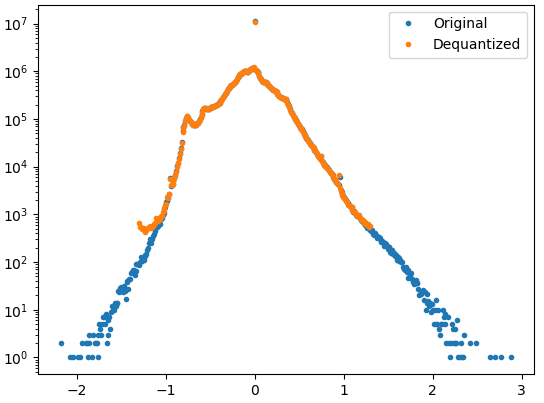 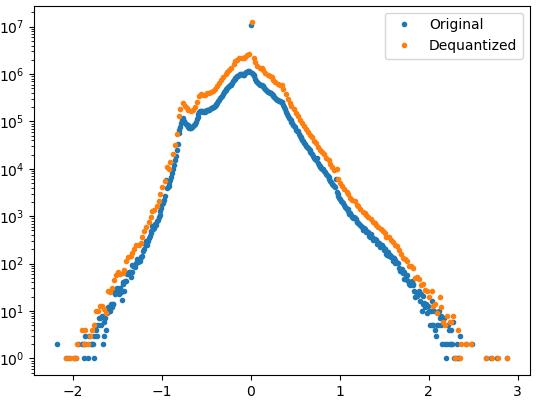 Smaller thresholds tend to keep the distribution of high frequency values, which have been observed more impactful to inference accuracy than the values in the long tail.
Optimal Thresholds for Quantizing Layer Outputs
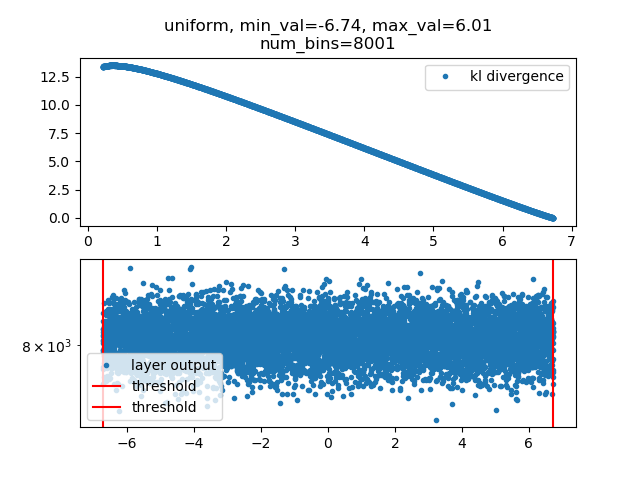 In a uniform distribution, every value is equally distributed and there is no long tail. The optimal thresholds should be max(abs(data)).
In a distribution generated by a convolution operator from Resnet-152, the long tail values can be saturated in order to keep the KL divergence minimal.
Example of FP32 and Quantized (INT8) Models
Input (float32)
FP32 data
min
max
min (float)
max (float)
Need to either calculate thresholds for INT8 quantization at runtime or pre-calculate them using a calibration dataset.
quantize
FP32
Input (float32)
An example of quantizing a FP32 network
INT8 data
min (float)
max (float)
quantized_conv2d
FP32
INT32 data
min (float)
max (float)
BatchNorm
Convolution
requantize (from INT32 to INT8)
FP32
max (float)
min (float)
INT8 data
Relu
dequantize
FP32
FP32
BatchNorm
FP32
Relu
FP32 Model
FP32
Output (float32)
Output (float32)
Quantized Model
Ref: https://www.tensorflow.org/performance/quantization
MXNet Model Quantization API
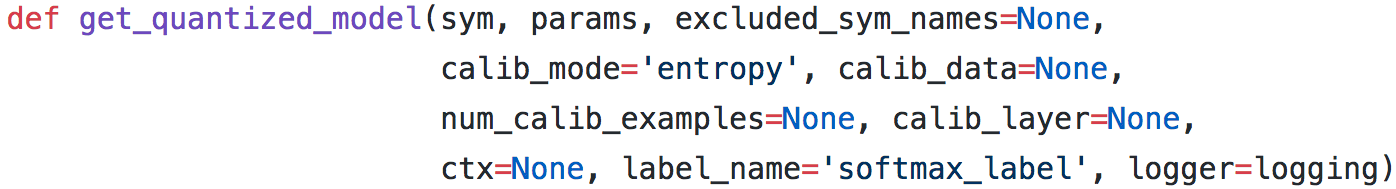 sym: FP32 model symbol
params: Pre-trained PF32 model parameters
excluded_sym_names: Symbol lists containing the nodes in the network excluded from being quantized
calib_mode: ”none”, “naive”, “entropy”
calib_data: Calibration dataset iterator
num_calib_examples: Number of examples used for calibration from the calibration dataset
calib_layer: A function returning True or False for determine whether to calibrate a layer by taking its name as input
ctx: Context on which running forward propagation using FP32 model to collect statistics from calibration dataset
logger: A logger
Returns: cqsym, qarg_params, aux_params
Quantized Model Inference Accuracy Comparison (Unit: %)
Batch size: 32
Number of batches for inference: 500 (not used for calibrations)
Platform: p3.8xlarge
Shuffle validation dataset: True, shuffle_chunk_seed=3982304, seed=48564309
Model URL: http://data.mxnet.io/models/imagenet/resnet/152-layers/
NVIDIA Results URL: http://on-demand.gputechconf.com/gtc/2017/presentation/s7310-8-bit-inference-with-tensorrt.pdf, page 30
Quantized Model Inference Accuracy Comparison (Unit: %)
Batch size: 32
Number of batches for inference: 500 (not used for calibrations)
Platform: p3.8xlarge
Shuffle validation dataset: True, shuffle_chunk_seed=3982304, seed=48564309
Model URL: http://data.mxnet.io/models/imagenet/inception-bn/
NVIDIA Results URL: http://on-demand.gputechconf.com/gtc/2017/presentation/s7310-8-bit-inference-with-tensorrt.pdf, page 30